TRƯỜNG  MẦM NON THỊ TRẤN QUẾ
LĨNH VỰC PHÁT TRIỂN NGÔN NGỮ
ĐỀ TÀI: TRUYỆN “ QUẢ TRỨNG”
ĐỐI TƯỢNG: TRẺ 24-36 THÁNG
GIÁO VIÊN: HOÀNG THỊ TUYẾN
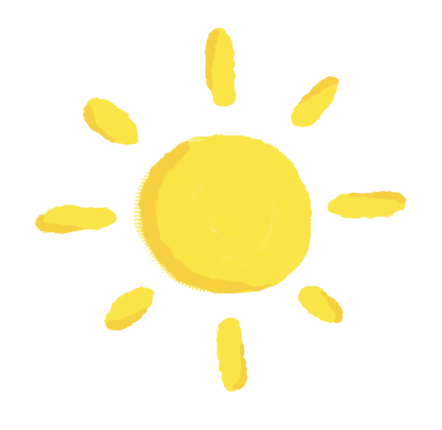 Truyện: “Quả trứng”
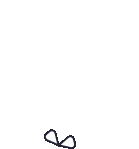 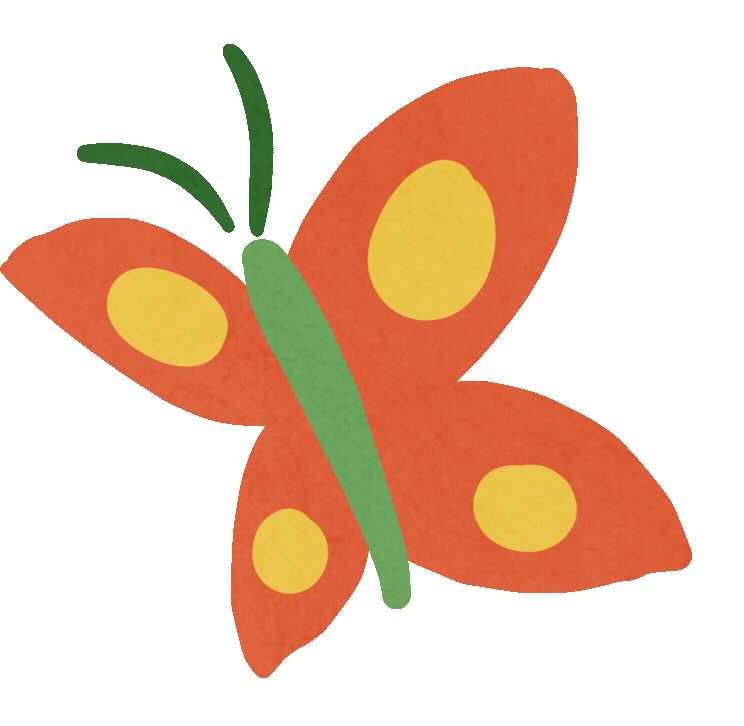 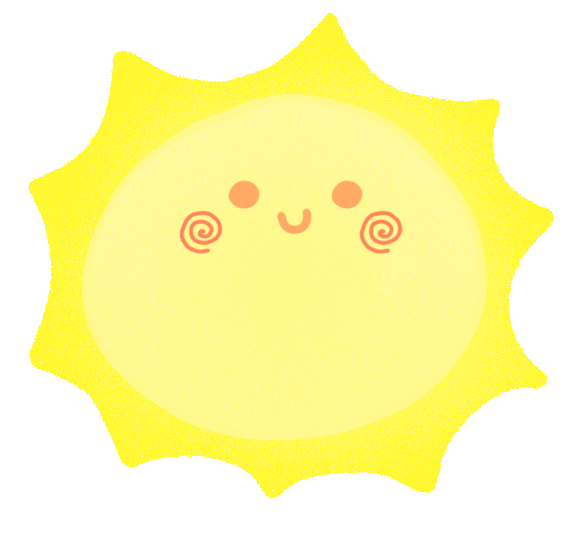 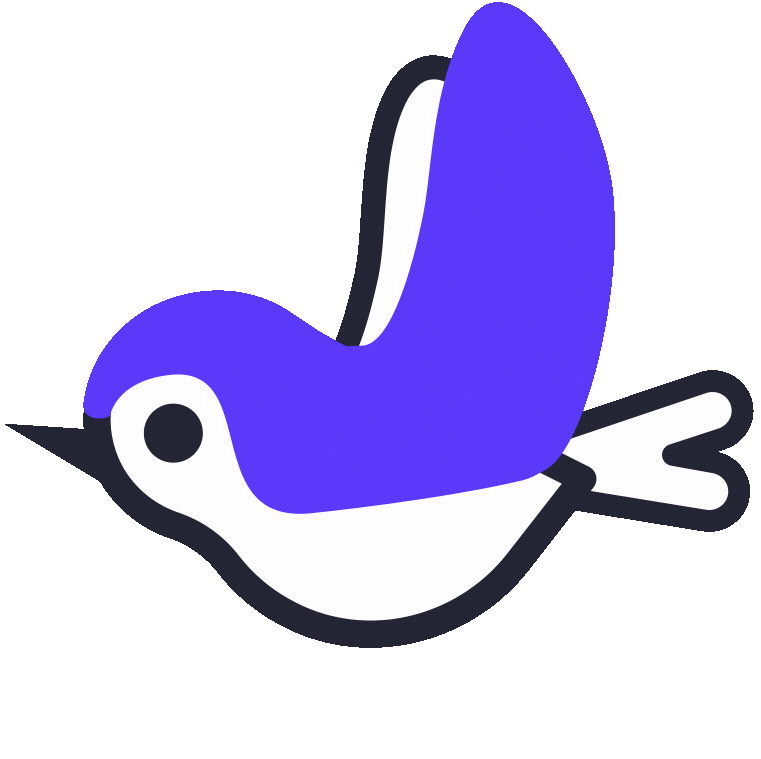 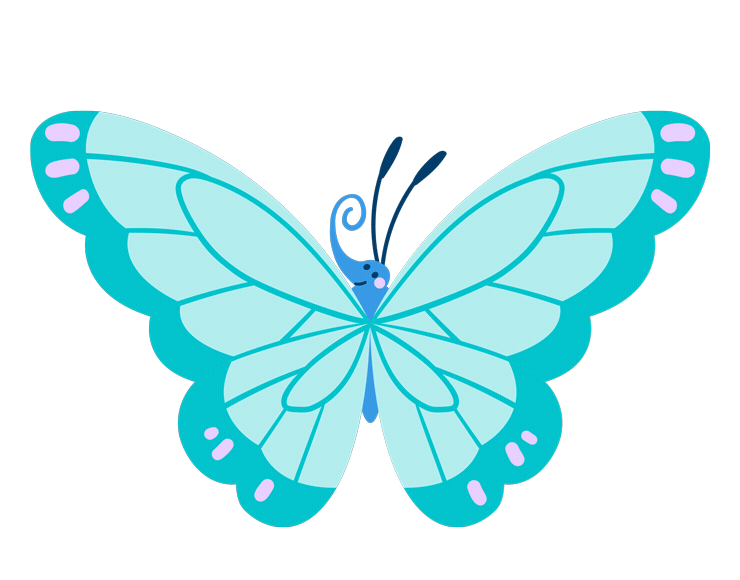 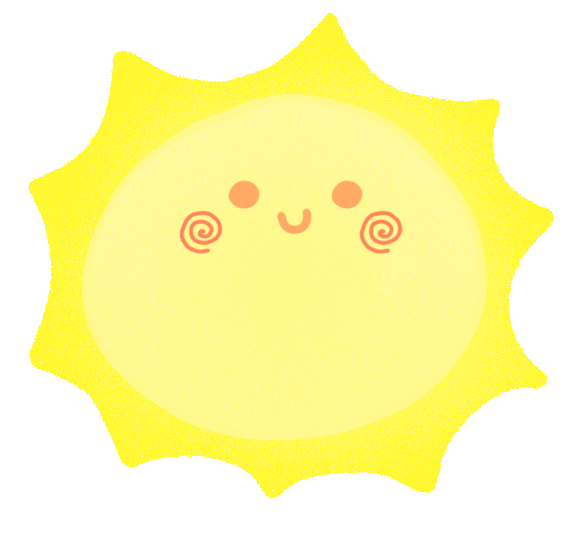 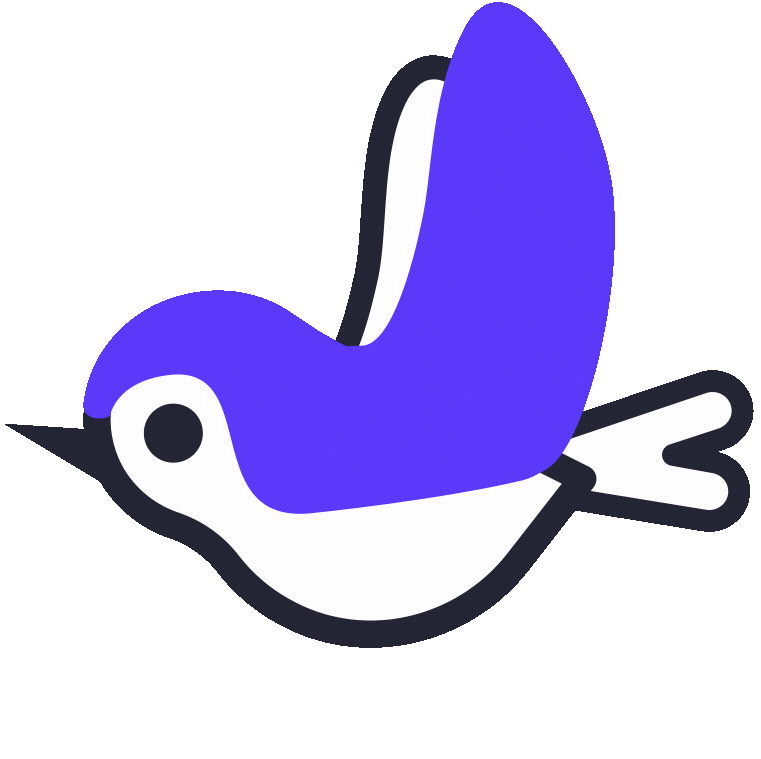 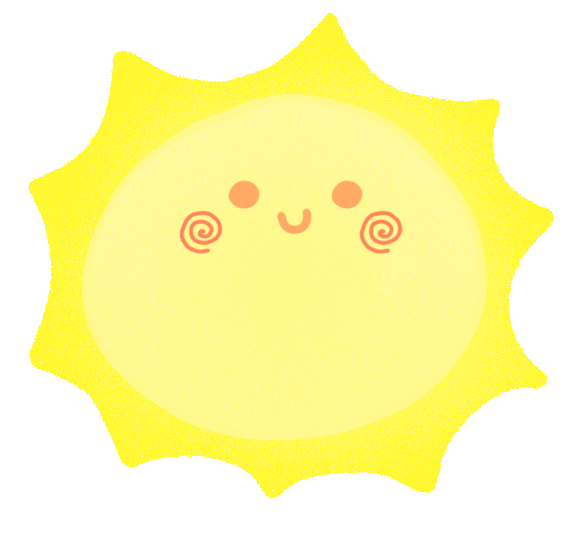 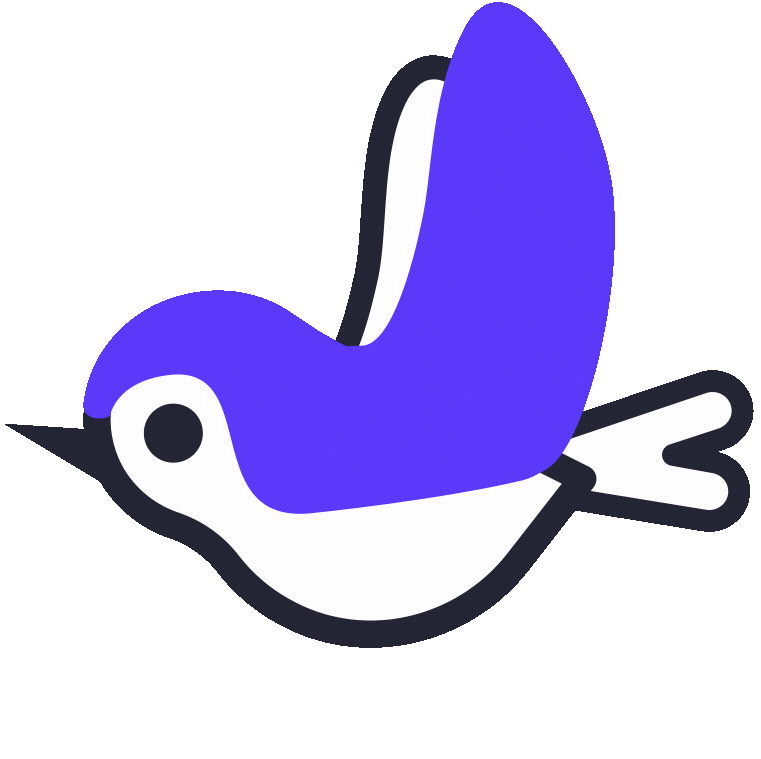 CẢM ƠN CÁC CÔ ĐÃ LẮNG NGHE!